BY YUSHEN
某某实验小学
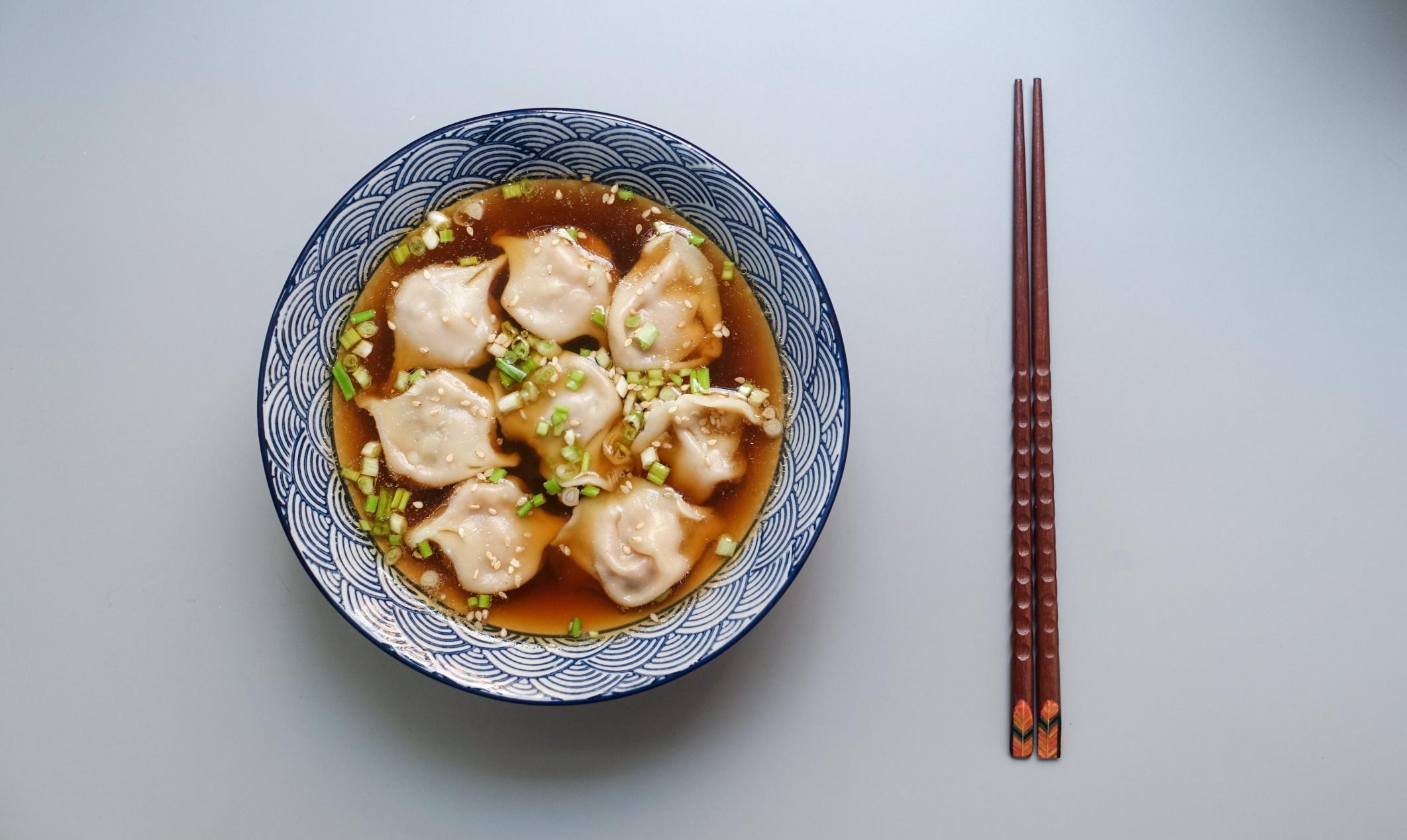 READ
中国美食
语文精品课件 二年级下册 3.4
授课时间：20XX
授课老师：某某
01  课前导读
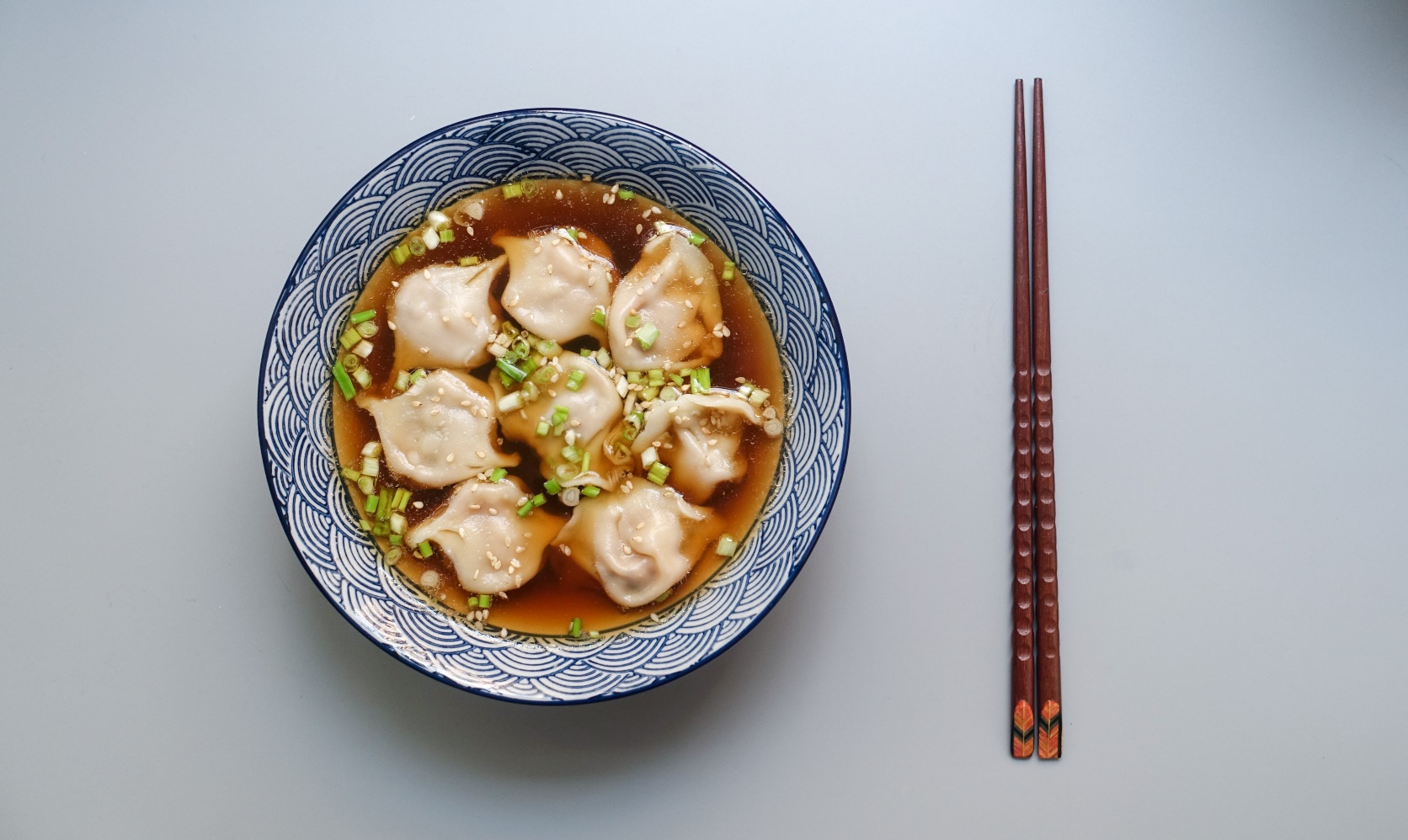 中国菜肴素有四大风味和八大菜系之说。
四大风味是：鲁、川、粤、淮扬。
八大菜系一般是指：
山东菜、四川菜、湖南菜、江苏菜、
浙江菜、安徽菜、广东菜和福建菜。
01  课前导读
（1）不认识的字可以看拼音，或者请教老师和同学。
（2）读准每一个字的字音，圈出生字词；
（3）读通每个句子，读不通顺的多读几遍；
（4）给每个自然段写上序号。
02  字词揭秘
我会认
bō        jiān          fǔ         shāo       qié         kǎo
烤
烧
茄
腐
煎
菠
zhǔ       bào         dùn         mó         gū        zhēng
蒸
蘑
菇
炖
爆
煮
jiǎo        zhà        jiàng     zhōu
粥
炸
酱
饺
02  字词揭秘
我会认
zhà（爆炸）
炸弹在撞击时立即爆炸。
炸
zhá（油炸）
年糕裹上面粉后油炸，就成为美味可口的点心。
加一加
换一换
02  字词揭秘
我会认
艹+加=茄
弓+米+弓=粥
校-木+饣=饺
剪-刀+灬=煎
02  字词揭秘
我会认
归类识字
带“灬”的字：
煎 煮 蒸
烤 爆 炖 炸
带“火”的字：
菠 茄 蘑 菇 蒸
带“艹”的字：
02  字词揭秘
肉
烧
茄
烤
鸭
鸡
蛋
饭
炒
02  字词揭秘
shāo
烧
结构：
部首：
组词：
造句：
书写指导：
左右
火 
烧饼   烧火    
我最爱吃妈妈醉的烧饼。
      左窄右宽，右部斜钩舒展有力，“兀”横宜短。
02  字词揭秘
qié
茄
结构：
部首：
组词：
造句：
书写指导：
上下
艹
茄子   番茄
我最喜欢吃红烧茄子了。
     “艹”横长，“加”左大右小。
02  字词揭秘
kǎo
烤
结构：
部首：
组词：
造句：
书写指导：
左右
火
烤鸭 烤鸡 
北京烤鸭的美味难以阻挡。     
     左窄右宽，“考”字下边不要多写一横，撇画舒展。
02  字词揭秘
yā
鸭
结构：
部首：
组词：
造句：
书写指导：
左右
鸟
鸭子   烤鸭    
北京的烤鸭非常有名。 
     左右等宽，左部稍低，“甲”的竖为垂露竖。
02  字词揭秘
ròu
肉
结构：
部首：
组词：
造句：
书写指导：
独体
肉
牛肉    肉饼
妈妈做的肉饼可好吃了。
     两个“人”的捺变点，起笔在竖中线上。
02  字词揭秘
jī
鸡
结构：
部首：
组词：
造句：
书写指导：
左右
鸟
小鸡 公鸡
鸡蛋含有丰富的营养。 
      左窄短，右宽长，
   “鸟”的末横向“又”的下方伸展。
02  字词揭秘
dàn
蛋
结构：
部首：
组词：
造句：
书写指导：
上下
虫
鸡蛋    蛋炒饭
这里有一筐鸡蛋。     
    “疋”的撇捺舒展，“虫”稍小。
02  字词揭秘
chǎo
炒
结构：
部首：
组词：
造句：
书写指导：
左右
火 
炒饭 炒菜
扬州炒饭是全国闻名的小吃。     
      左窄右宽，“火”末笔捺变点，
    “少”的撇画伸向左下。
02  字词揭秘
fàn
饭
结构：
部首：
组词：
造句：
左右
饣
米饭   做饭
我学会了做饭。
02  字词揭秘
【美食】：精美的饮食。 
造句：看到桌上的美食,他迫不及待地夹起来吃。
【凉拌】：把凉的食品加调料拌和。
造句：凉皮一般凉拌着吃，也可以炒着吃。
【红烧】：烹调方法，把肉、鱼等加油、糖略炒，并加酱油等作料，焖熟使成黑红色。
造句：小林最爱吃的菜是红烧肉。
【炸酱】：烹调方法，把食物放在沸油里弄熟。
造句：我最喜欢爸爸做的炸酱面。
03  课文精讲
这几种菜品介绍了中国美食的哪些烹调方法？
凉拌    煎    红烧
红烧茄子
香煎豆腐
凉拌菠菜
这里介绍了中国美食哪些烹调方法？
介绍了中国美食的两种烹调方法：烤、煮。
烤鸭
介绍了中国美食哪些烹调方法？
葱爆羊肉
小鸡炖蘑菇
介绍了中国美食的两种烹调方法：爆、炖。
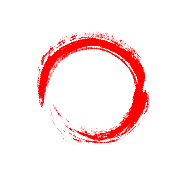 读一读
03  课文精讲
菠菜   煎蛋   豆腐   烧烤   茄子      水煮鱼  
爆竹   蘑菇   清炖   蒸饺   炸酱面   小米粥
03  课文精讲
带有“艹”的字大多与植物有关。
菠菜   茄子   蘑菇
如：草、荷
煎  煮  蒸  熬  烤   爆  炖  炸  炒
带火字旁和“灬”的字都与“火”有关。
如：焖、熏
03  课文精讲
课文主旨
本文介绍了我国的十一道美食，涉及各种烹调方法——凉拌、煎、红烧、烤、煮、爆、炖、蒸、炸、熬、炒，让我们从中了解到中国的美食文化，激发对中国美食的热爱和赞美之情。
04  课后小结
【关于饮食卫生的谚语】
早吃好，午吃饱，晚吃巧。
吃得慌、咽得忙，伤了胃口害了肠。 
饭前一口汤，胜过良药方。 
五谷杂粮身体棒，青菜萝卜得健康。 
粥里加红枣，常吃皮肤好。
同学们，我们从文中了解到中国的美食文化，课下请以“家乡的美食”为主题制作一份小报，可以介绍几种家乡的美食，也可收集家乡美食图片、文章剪贴在小报上，附上美食的名称。
04  课后小结
凉拌、煎、红烧、烤、煮、爆、炖、蒸、炸、熬、炒。
中国美食
05  课堂练习
一、用横线画出正确的读音。
①今天早晨我吃的是炸（zhá zà）酱面。
②清蒸（zhēn zhēnɡ ）水饺很好吃。
③妈妈常常炒（chǎo miǎo）鸡蛋饭我吃。
√
√
√
05  课堂练习
一、我会选择合适的方法来烹饪。(填序号)
①炒　　②烤　　③烧　　④炖
⑤炸　　⑥煎　　⑦蒸　　⑧煮　
(　　)面条 (　　)薯条 (　　)肉串 (　　)青菜

(　　)排骨 (　　)牛排  (　   )馒头 (　　)茄子
⑧
⑤
②
①
④
⑥
⑦
③
版权声明
感谢您下载xippt平台上提供的PPT作品，为了您和xippt以及原创作者的利益，请勿复制、传播、销售，否则将承担法律责任！xippt将对作品进行维权，按照传播下载次数进行十倍的索取赔偿！
  1. 在xippt出售的PPT模板是免版税类(RF:
Royalty-Free)正版受《中国人民共和国著作法》和《世界版权公约》的保护，作品的所有权、版权和著作权归xippt所有,您下载的是PPT模板素材的使用权。
  2. 不得将xippt的PPT模板、PPT素材，本身用于再出售,或者出租、出借、转让、分销、发布或者作为礼物供他人使用，不得转授权、出卖、转让本协议或者本协议中的权利。
BY YUSHEN
某某实验小学
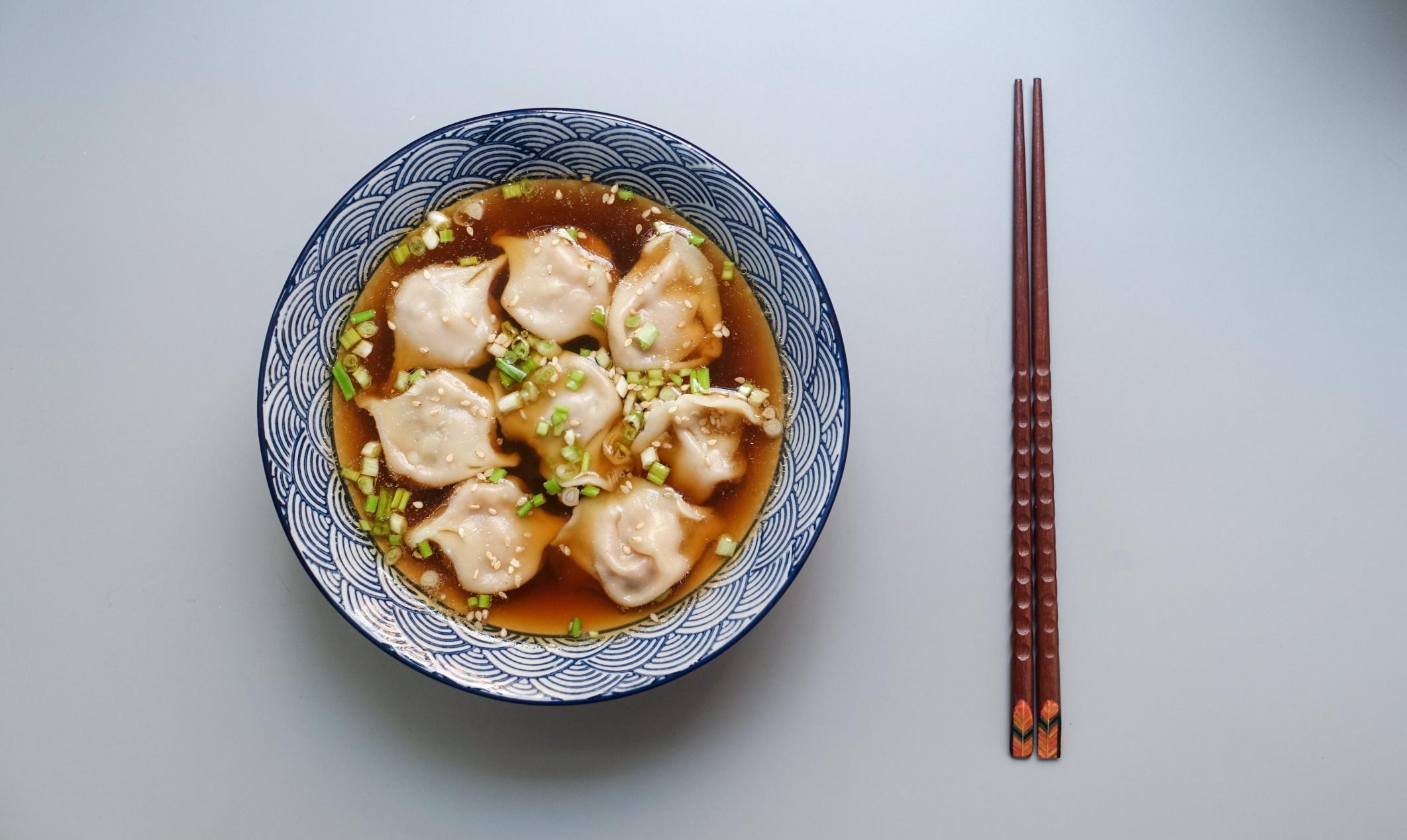 READ
谢谢观看
语文精品课件 二年级下册 3.4
授课时间：20XX
授课老师：某某